Тема: «Торсионный вал»
Выполнил : студент  521 группы                        Киселёв Дмитрий
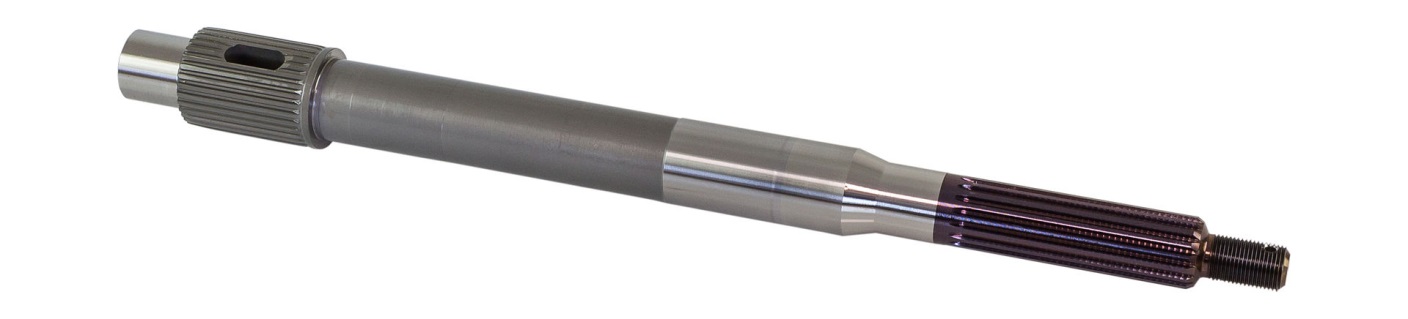 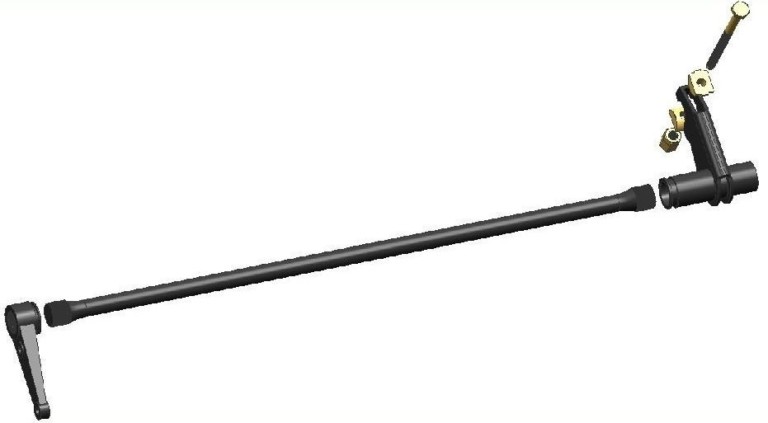 Упругий элемент торсионной подвески с креплениями
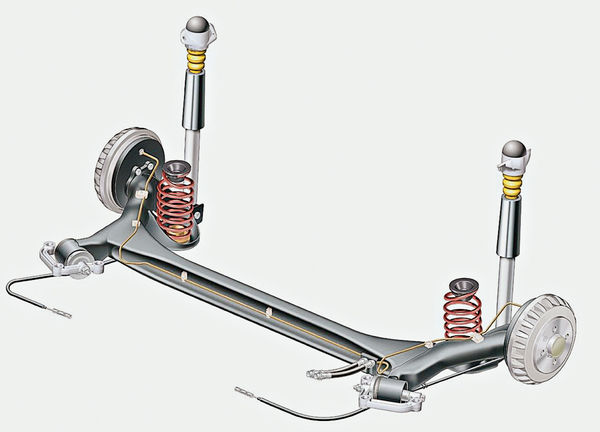 Торсионная подвеска на продольных рычагах
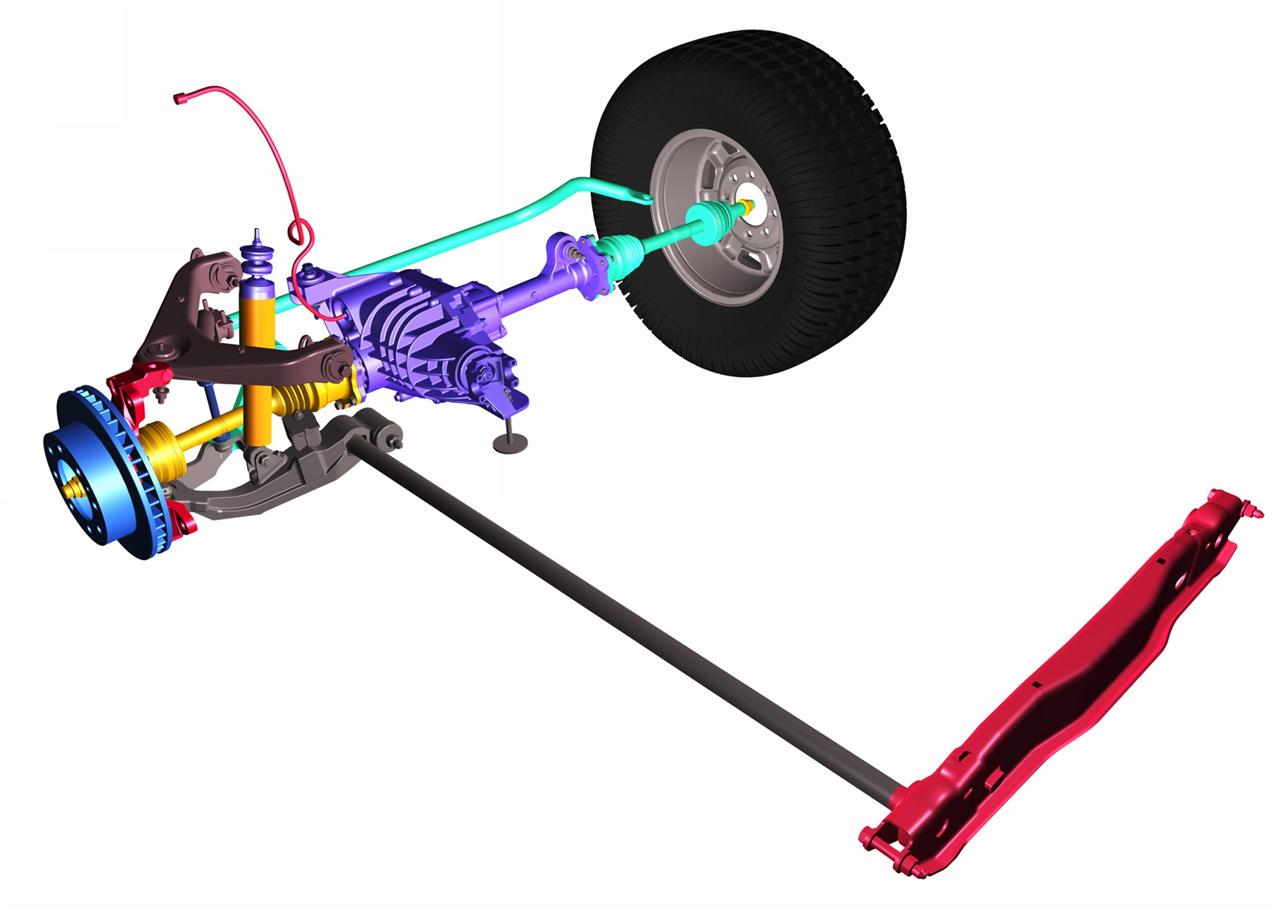 Торсионная подвеска на поперечных рычагах
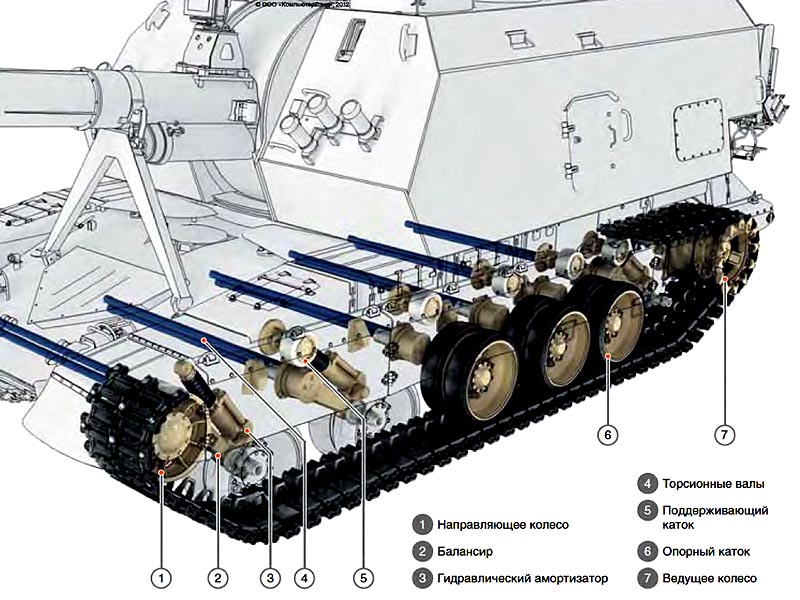 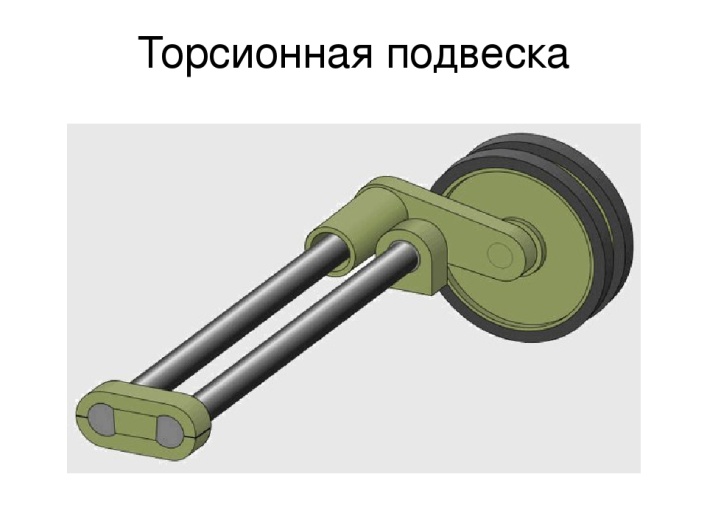 Торсионная подвеска в бронетехнике
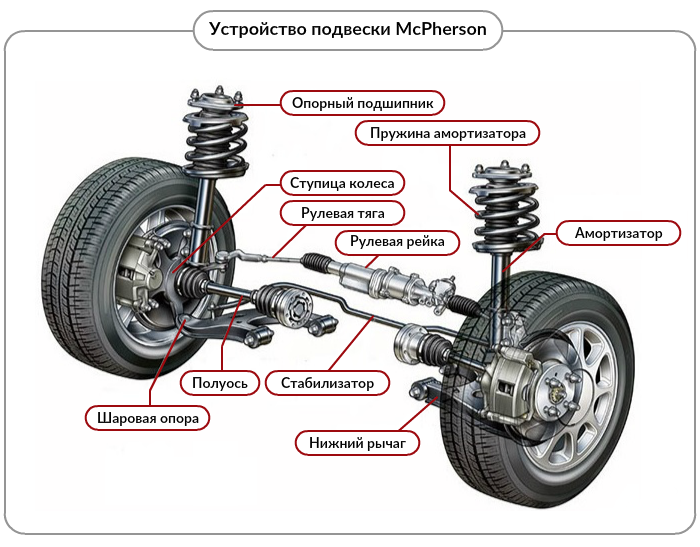 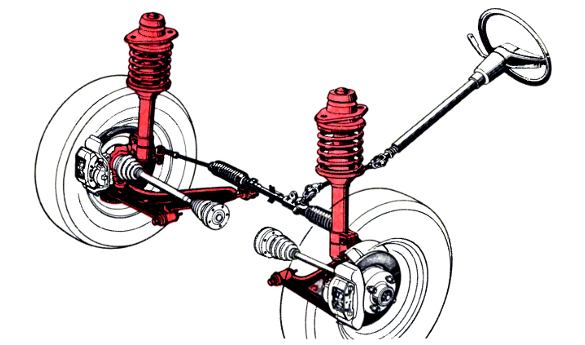 На схеме изображена подвеска «Мак Ферсон», стоящая на малолитражном автомобиле с передними ведущими колесами и реечным рулевым управлением